[Community Logo]
[Community Name]
[Speaker Notes: Hello and welcome here is what we’ll do today…
NEXT SLIDE]
REACH Program Overview
Workshop Objective
Learn more about sustainability & spread
Develop a plan to sustain REACH activities
[Speaker Notes: Hello and welcome here is what we’ll do today…]
AGENDA
[insert community photo]
Elder Opening
[Name of Elder]
[QI Team Photo]
Introductions
Sustainability
Spread
What We’ll Cover
What is Sustainability?
What is Spread?
Factors for Sustainability and Spread
Sustainability and Spread Strategies 
Case Study – The KSDPP
Planning for Sustainability and Spread
Spread and Sustainability
Quality Improvement is like a shark: to thrive, it has to keep moving forward
Improvements that are maintained produce lasting outcomes and over time result in healthier communities
An important part of QI is making sure your results continue by sustaining and spreading them
Spread and Sustainability
You are now the QI experts in your community!
It would be ideal if your newly acquired quality improvement mindset and successful PDSA-proven programs are sustained and spread.
What is Sustainability?
Sustainability
= Retaining improvements
= When the new ways of working and improved outcomes become part of your everyday routine
= Ability of new ways of working to withstand / adapt to challenges and variations over time
(Maher, Gustafson, & Evans, 2007)
[Speaker Notes: Adaptation – tailor programs to local contexts and circumstances (new client population like GDM, or an aging client base)]
What is Spread?
Spread
= the process of communicating new ideas or innovations outside the original system
Spread to external organizations – Let other communities or partners know what you did and how you did it
Spread within an organization – Let other areas, departments, within your own centre know what you did and how you did it
Innovations that are spread bring the benefits to more people and fosters lasting program development
(Healthcare Improvement Scotland, 2013)
Factors for Successful Sustainability and Spread
Leadership
Teamwork / Engagement
Partnership and Collaboration
Evidence and Evaluation
Training
(Healthcare Improvement Scotland, 2013)
Leadership
It is important to have someone/people within your organization/community to carry the program forward
Leaders use their influence to ensure that
The impact of the program is communicated
Team meetings and program activities continue 
Ensure that the team has sufficient human, material, time and other resources
Teamwork/Engagement
Sustainability and spread of quality improvement activities are successful when championed by a small group of trained personnel
Members share a common vision and commitment to program outcomes
Teams are:
Comprised of front-line staff and leaders
Involved in designing and testing program activities
[Speaker Notes: Teams are more effective at addressing complex issues

Sustainability works best when staff are also stakeholders]
Partnership and Collaboration
Sustainability and spread activities can be successful when more organizations are involved
Partnerships facilitate knowledge exchange 
Partnerships can focus on existing initiatives or develop new shared activities 
Collaboration promotes sharing of resources and skill sets
[Speaker Notes: Keep existing partnerships going – e.g., keep having meetings

Increasing your network can help share resources and generate new ideas]
Evidence and Evaluation
Use of real data helps to drive improvements and secure resources
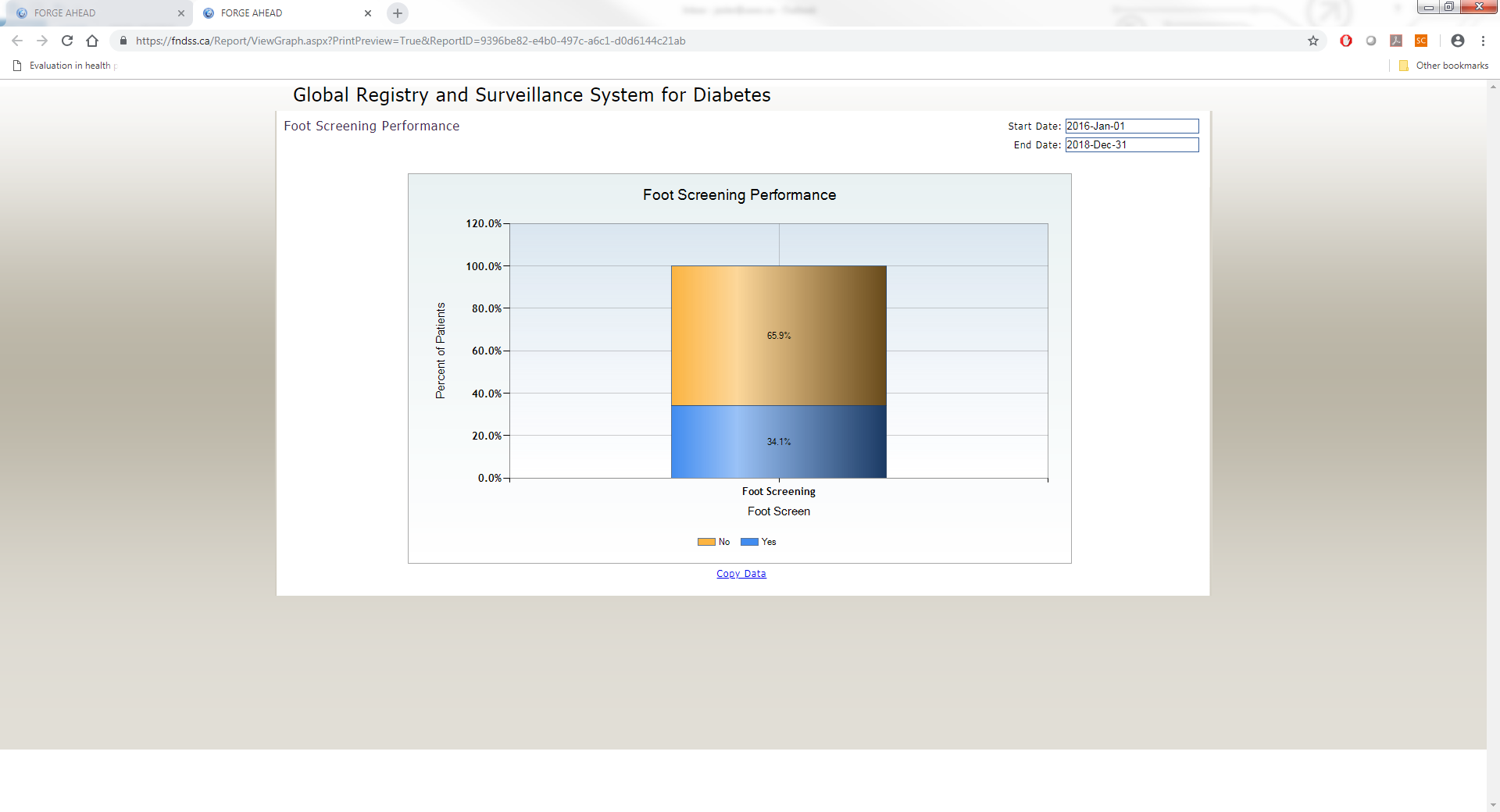 [Speaker Notes: Use evidence to show how this PDSA-proven program improves efficiency (time, money or both)

It helps to spread innovations if you can show that day-to-day work is made easier]
Training
Training and documentation help to reduce program disruption if there is turnover among staff
Ensure continuity in institutional knowledge and team learning
Provide training to other staff how to use the PDSA cycle approach
Over time QI will be eventually become “a way of doing” and will require less training and staff time
[Speaker Notes: QI team members are now the knowledge keepers – have gone through many PDSA cycles – pass this knowledge to people coming up]
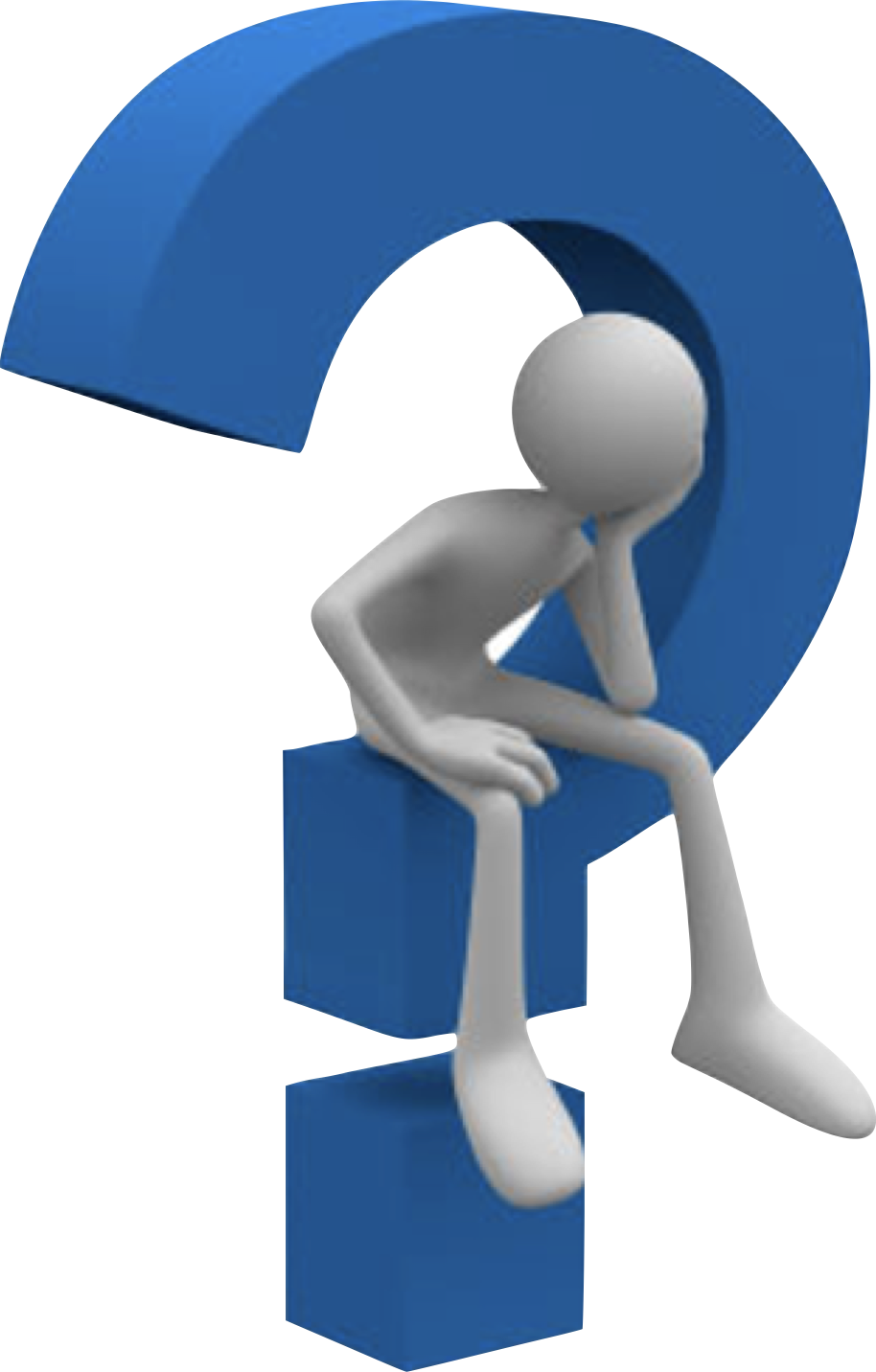 Questions?
Case Study
The Kahnawake School Diabetes Prevention Project (KSDPP)
About the KSDPP
Located in Kahnawake Mohawk Territory, Quebec 
Two areas of focus
Community-based interventions
School-based interventions
Based on
Participatory research
Knowledge translation
Has continued for ~ 25 years
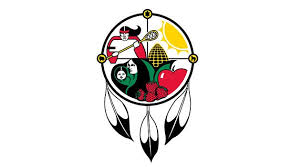 [Speaker Notes: The Kahnawake School Diabetes Prevention Project (KSDPP) has two types of interventions; school interventions and community interventions. The school interventions work directly with the children in a school environment while the community interventions work within the community with the general population.]
Factors Supporting Sustainability of the KDSPP
Community Advisory Board meets monthly and insists community activities continue
Dedicated project personnel Active Research Team meets monthly, seek projects of community interest
ADI funding continues to support community intervention
In-kind support from Mohawk Council of Kahnawake
Collaborations between various departments and people
[Speaker Notes: The community advisory board is used to engage the local community and foster leadership which is one of the factors of spread and sustainability.

The active research team is an example of the teamwork factor of spread and sustainability.

Funding and in-kind contributions are continuously given through the evaluation of the program and evidence that the program improves the health of the community. 

Collaborations between various departments and people are seen through the collaboration between health professionals and school staff. The collaborations between organizations and between people are one of the factors of spread and sustainability.]
Workshop Discussion
Leadership
Teamwork / Engagement
Partnership and Collaboration
Evidence and Evaluation
Training
What will be the key factors in your community to ensure that quality improvement activities will be sustained or be spread to other areas?
[Speaker Notes: Are there any other factors not listed here for example TIME FUNDING….]
Workshop Discussion
PDSA-Proven Processes/Programs
Which ones have worked for your team?
Which ones do you want to sustain?
What challenges do you see?
Collaboration
With whom do you have existing collaborations?
In your unit
In your centre
In your community
External to your community
With whom would a new collaboration be advantageous?
[Speaker Notes: Activities are similar to a PDSA cycle
Build in ongoing evaluation and successes
Showing the benefits of a change (cost savings, greater participation, happier staff, better compliance, etc.) to gain support from leadership, staff and community]
Workshop Discussion
Strategies Using Factors for Sustainability & Spread
Leadership
Obtain community leadership approval to spend time on QI
Teamwork / Engagement
QI team members continue to meet
Partnership and Collaboration
Identify and liaise with those involved in the health of community members
Evidence and Evaluation
Plan chart audits and surveys to understand the current status of health in your community
Training
Continued access to the REACH training modules and templates
[Speaker Notes: Here we have the known factors for successful sustainability/spread

Let’s brainstorm examples of strategies to use for each one]
SustainabilityWorksheet
Sustainability Worksheet
Sustainability Plan
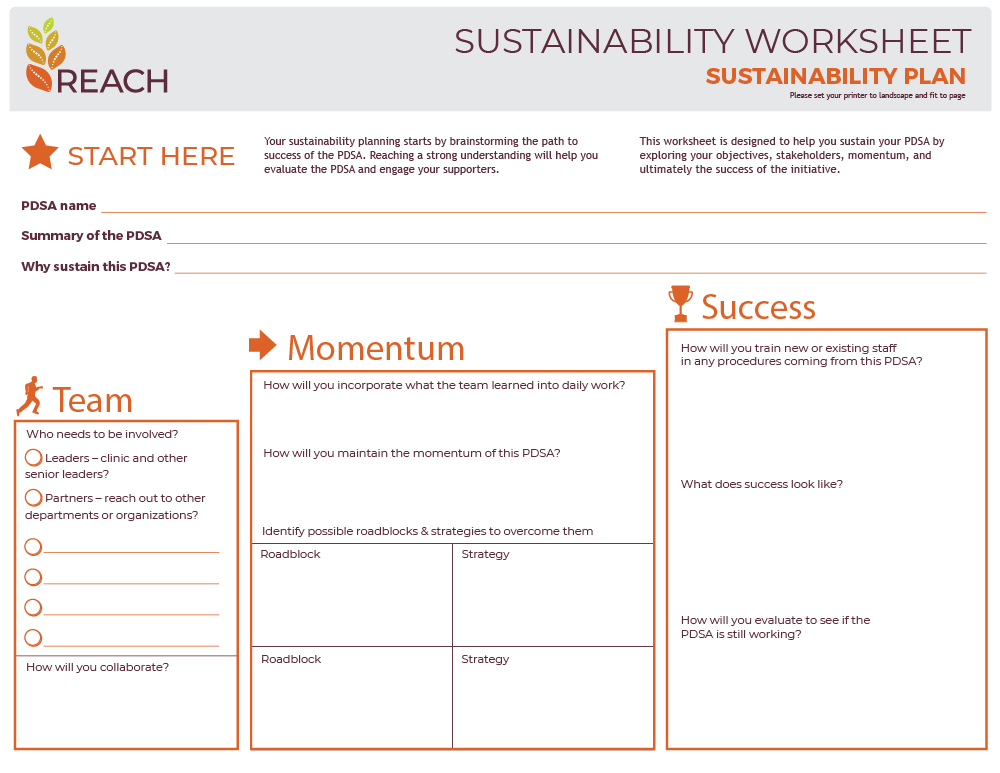 Your sustainability planning starts by brainstorming the path to success of the PDSA. Reaching a strong understanding will help you evaluate the PDSA and engage your supporters.
This worksheet is designed to help you sustain your PDSA by exploring your objectives, stakeholders, momentum, and ultimately the success of the initiative.
Sustainability Worksheet
PDSA Details
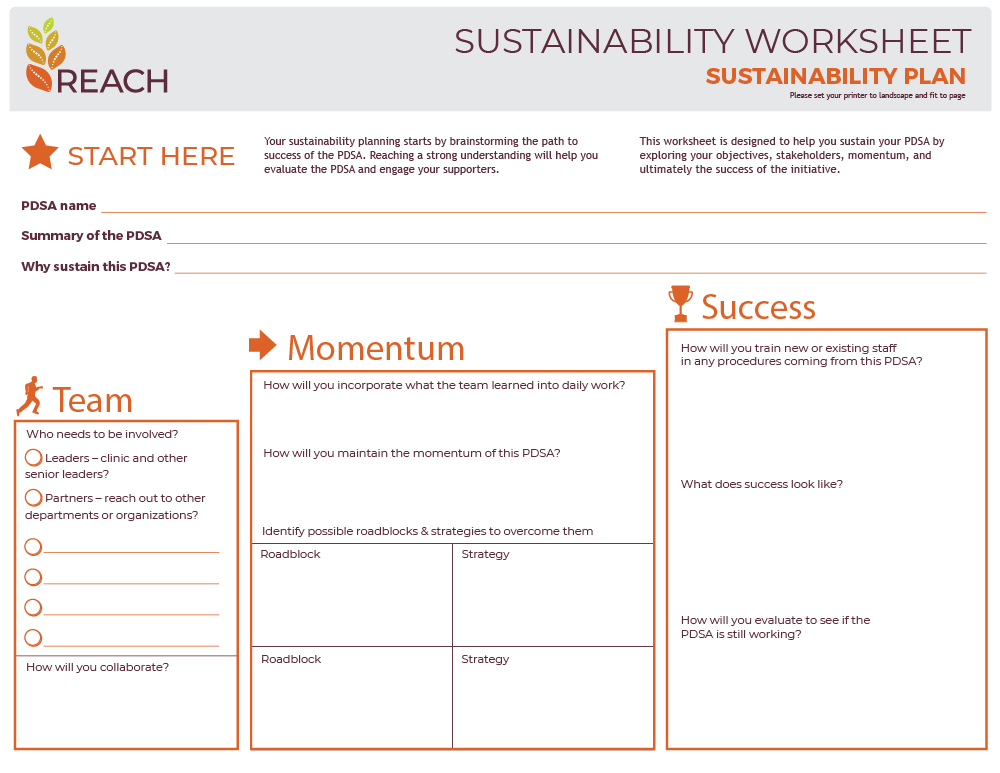 This section of the worksheet identifies the specific PDSA being used and provides a brief description of its purpose. This helps to ensure that everyone involved in the Sustainability Worksheet is on the same page and understands what is being worked on.
Sustainability Worksheet
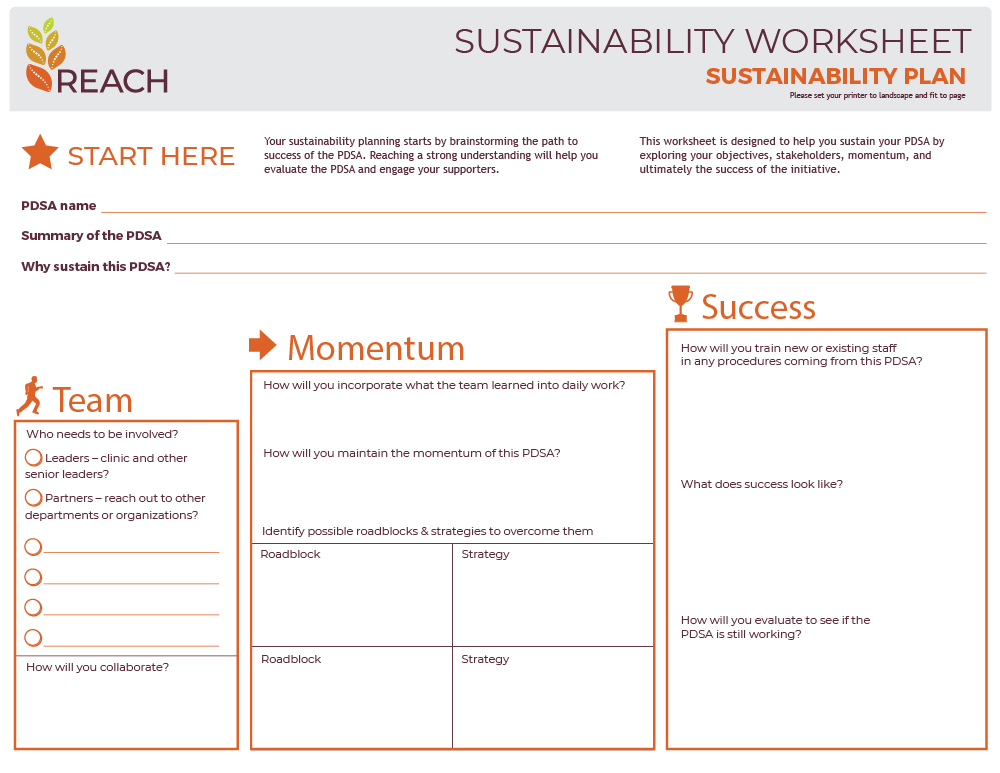 Team
In this section of the worksheet, you will find a description of the individuals and stakeholders who are involved in the PDSA cycle, including leaders and partners. The expected contributions from each team member should also be tracked.
Sustainability Worksheet
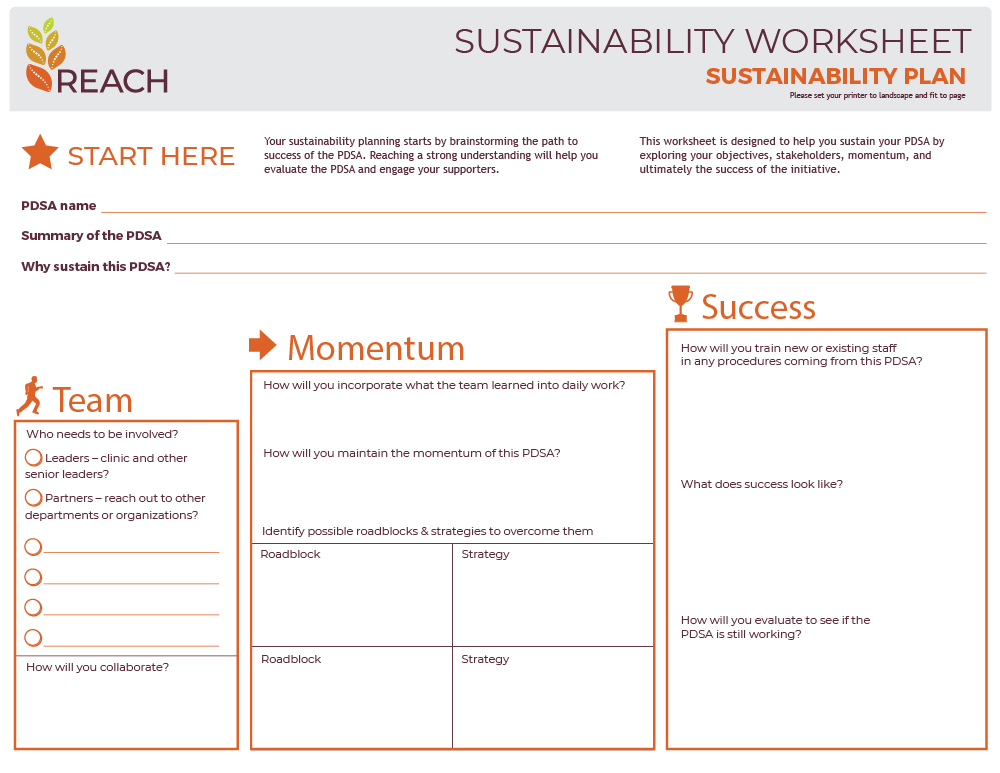 Momentum
In this section, strategies are outlined for overcoming obstacles and keeping the project on track. For the PDSA cycle to sustain momentum, it is important to analyze lessons learned and problems encountered during the cycle.
Sustainability Worksheet
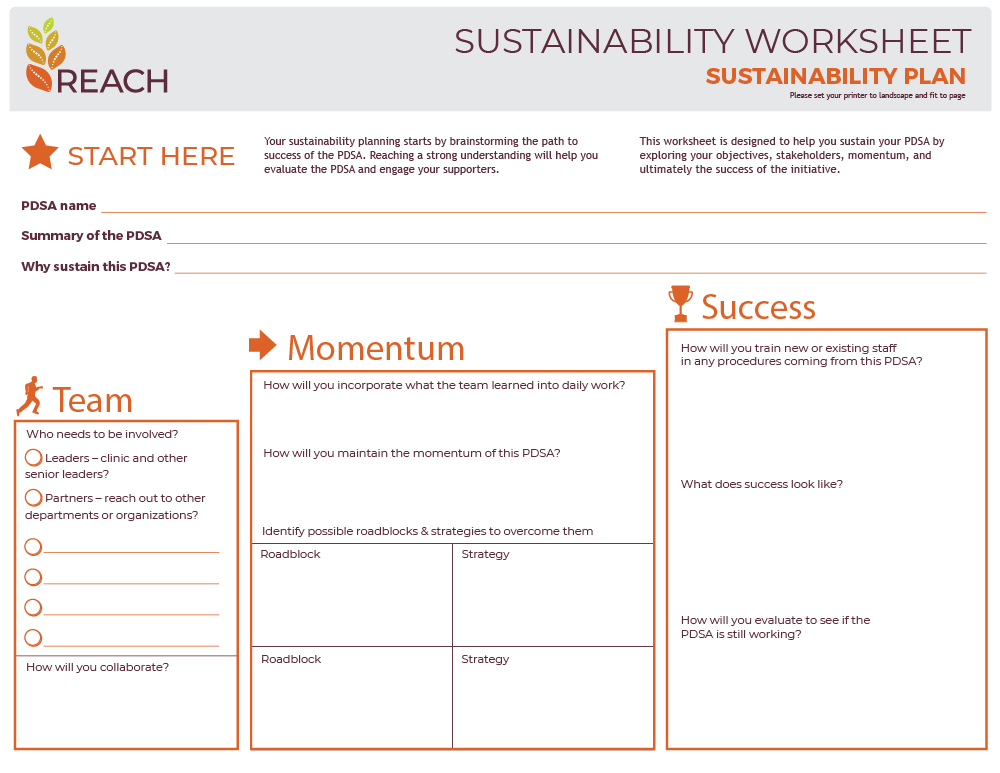 Success
Our goal in this section is to summarize the results of the sustainability initiatives and whether or not the goals have been achieved, and to emphasize the necessity of staff training and involvement for any long-term success.
Sustainability Worksheet
Sustaining the concept of QI in the community
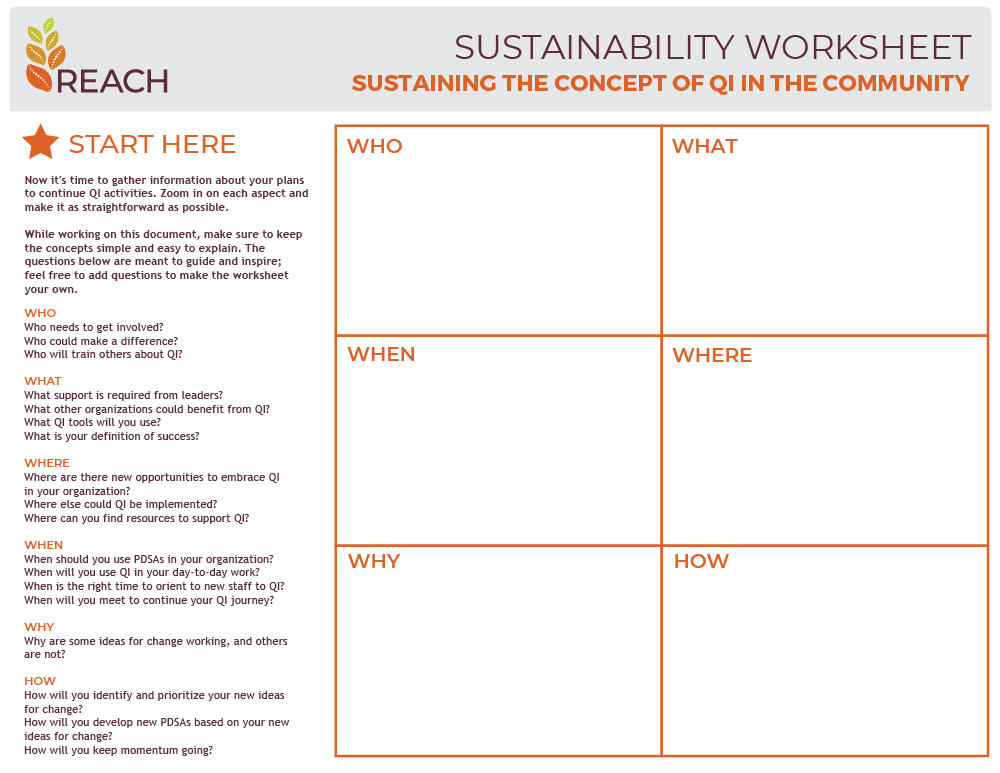 Now it's time to gather information about your plans to continue QI activities. Zoom in on each aspect and make it as straightforward as possible.

While working on this document, make sure to keep the concepts simple and easy to explain. The questions below are meant to guide and inspire; feel free to add questions to make the worksheet your own.
Sustainability Worksheet
Sustaining the concept of QI in the community
WHO
WHAT
Who needs to get involved? 
Who could make a difference?
Who will train others about QI?
What support is required from leaders?
What other organizations could benefit from QI?
What QI tools will you use?
What is your definition of success?
WHERE
WHEN
Where are there new opportunities to embrace QI in your organization?
Where else could QI be implemented?
Where can you find resources to support QI?
When should you use PDSAs in your organization?
When will you use QI in your day-to-day work?
When is the right time to orient to new staff to QI? 
When will you meet to continue your QI journey?
WHY
HOW
Why are some ideas for change working, and others are not?
How will you identify and prioritize your new ideas for change?
How will you develop new PDSAs based on your new ideas for change? 
How will you keep momentum going?
[insert community photo]
Sustainability PlanningWorking Session
Reminder to Complete the Workshop Evaluation Form
[insert community photo]
Elder Closing
[Name of Elder]
THANK YOU